Argo and SOOP XBT Recent Activities and Results
Frederick Bingham
Kyla Drushka
Information for this presentation obtained from D. Roemmich and G. Goni (via R. Perez!)
Argo: Basic Facts
US Argo supported by NOAA, includes a 5-institution consortium and a data assembly center
US Argo activities include tech development, commercial acquisition, deployment and logistics, comms, data management, data analysis, international coordination and outreach
US operates 1890 of 3854 currently deployed floats
Argo: Basic Facts
Present coverage
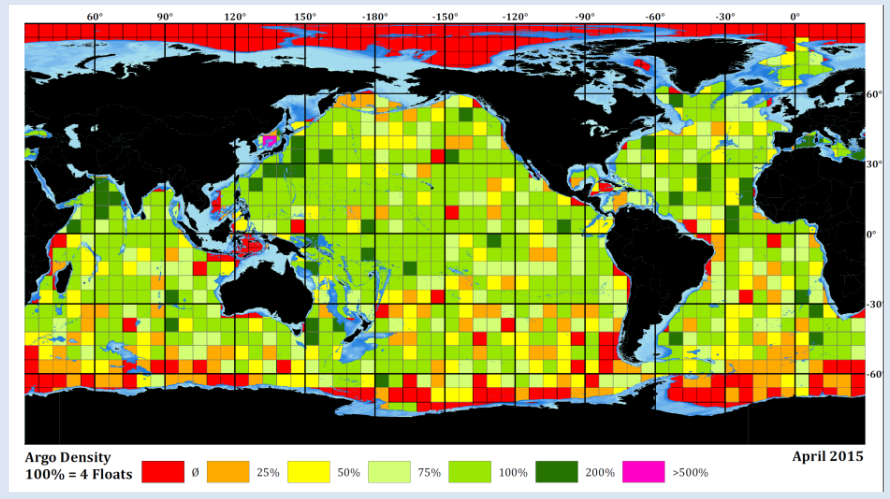 Argo: Recent Advances
Development and early deployment of Deep Argo (see Renellys’ talk)
More biogeochemical sensors
Major format change to Argo netCDF files to accommodate different types of sensors
Several gridded Argo products are available (MOAA GPV, Roemmich and Gilson, MIMOC, etc.)
More use of iridium communications (minimizes surface time, allows two-way control of float missions)
Deployment from non-traditional platforms (e.g. sailboats)
Schooner Lady Amber
>100 floats
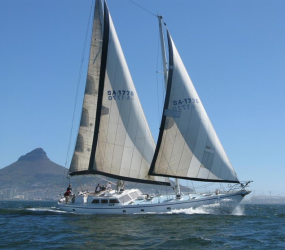 Argo: Future Plans
Enhanced spatial coverage in marginal seas, WBCs, equatorial regions, high latitudes (~4135 floats)
Implementation of Deep Argo
Continued development and deployment of BGC sensors
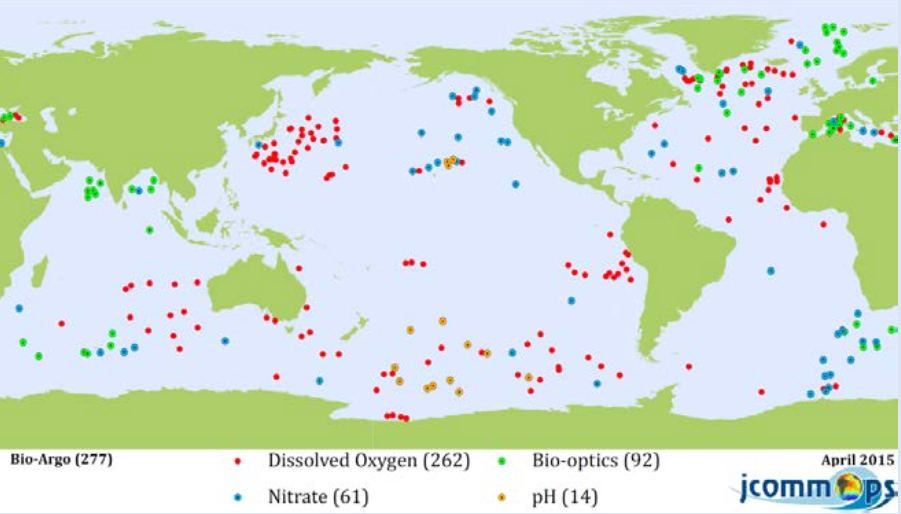 Argo: Synergies between Argo and other observing system elements
SSH and altimetry
Repeat hydrography. Complementary sampling and cross-calibration
Drifter network. Complementary estimates of dynamic topography 
Tropical moored array. Estimates of subsurface variability
SSS – ground truth
SST
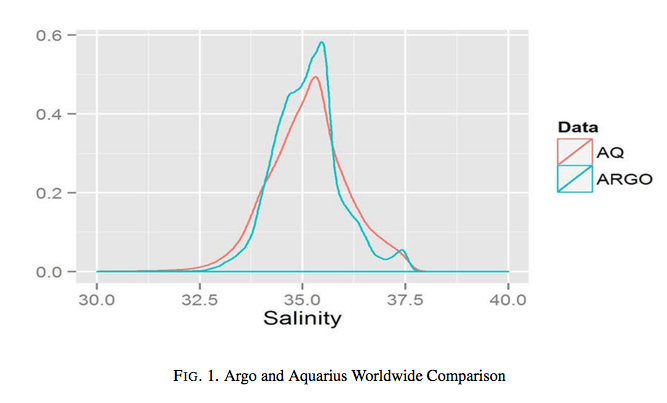 Mannshardt et al., 2015
Argo: Accomplishments
2038 Research papers based on Argo
Global change assessment
Use in data assimilation models
Education
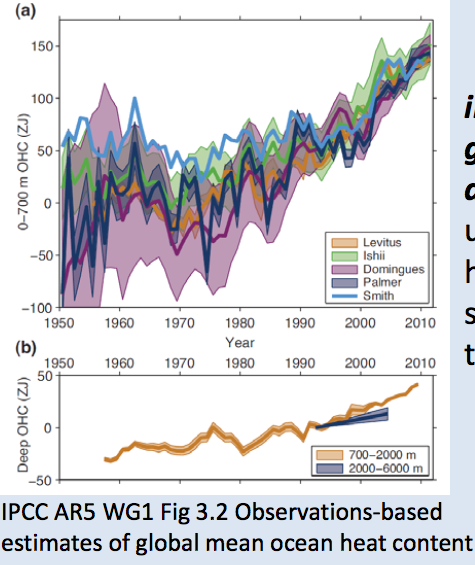 Argo: Challenges
Sustaining core array under level or decreasing budgets
Deployment inside EEZs and other restricted areas
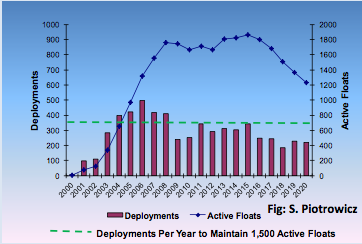 Deployment priorities. Polar oceans? Regional seas?
XBT Network: Basic Facts
The XBT Network is an international program dedicated to the implementation, maintenance, enhancement, and data management of upper ocean measurements from XBTs
Science objectives: meridional heat transport, current variability (esp. WBCs), upper ocean heat content, model initialization and validation
XBT Network: Distribution
28 active transects
Red = Active US
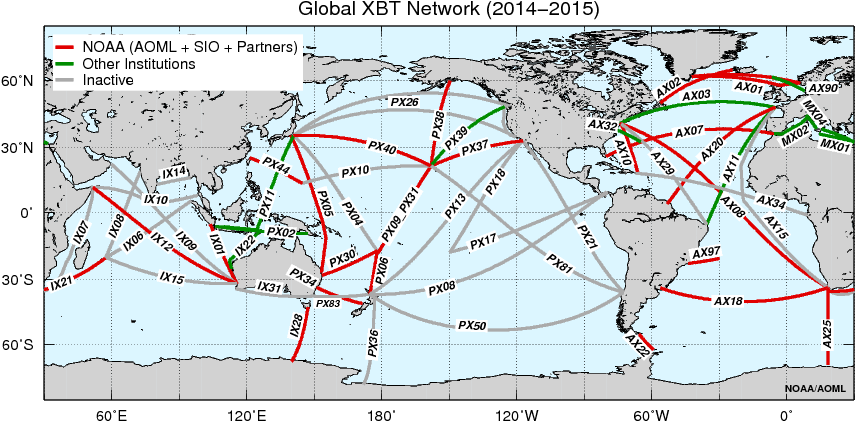 XBT Network: Boundary, surface and subsurface currents
: Boundary currents sampled by the XBT Network
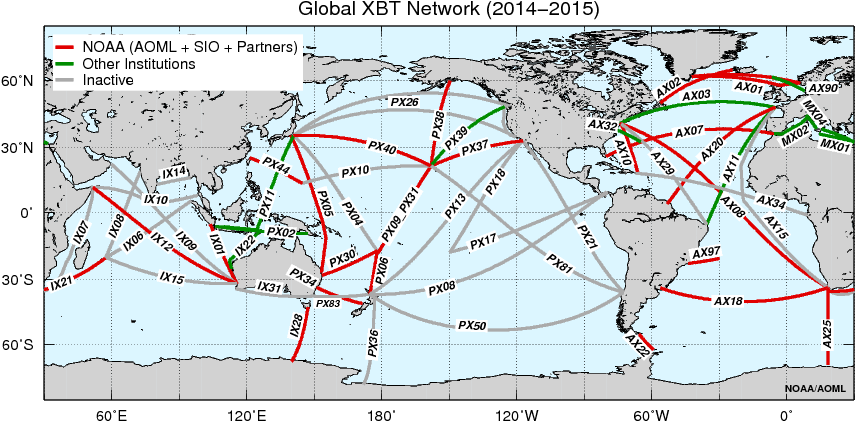 XBT transects are sampling:

Western Boundary Currents:
Kuroshio (3 transects)
Gulf Stream (3 transects)
Agulhas Current, rings
Brazil Current, rings (2 transects)
East Australian Current (2 transects)
East Auckland Current and Tasman Outflow
Eastern boundary currents:  California Current, Alaska Current, Leeuwin Current, …
Low latitude WBCs: Solomon Sea, Indonesian Throughflow
Equatorial System: NECC, NEUC (2 transects)
High latitude: Antarctic Circumpolar Current (3 transects)
Multiple transects across one current provide critical information on spatial changes in the structure
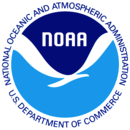 South and North Atlantic Meridional Overturning and 
Meridional Heat Transport
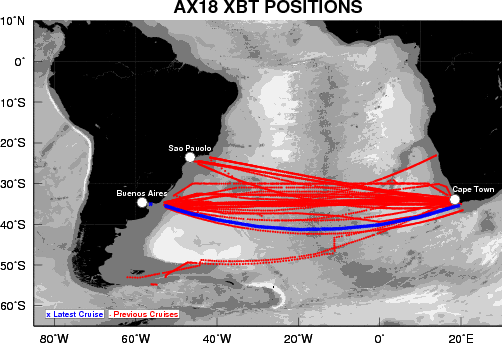 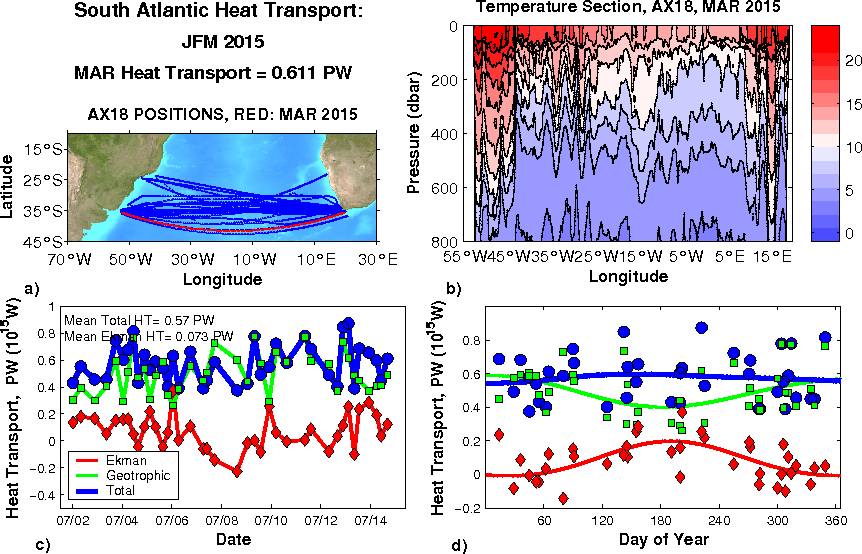 AX07 (North Atlantic): Started in 1994 (21 years)
AX18 (South Atlantic): Started in 2002 (13 years):
42 Realizations
11,000 XBTs deployed
First sustained observations in the South Atlantic  to monitor MOC/MHT, and Brazil-Agulhas Currents
Quarterly reports of MOC/MHT
Carried out ocean experiments to determine optimal sampling
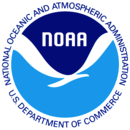 http://www.aoml.noaa.gov/phod/soto/mht/reports
XBT Network: Recent Developments
Transition to Iridium communications
Redesign of autolaunchers, new data acquisition software
Program managed with international cooperation (US, Germany, France, Japan, …) by the SOOPIP
Important long-term datasets (10+ years)
Are the current transects the best ones to do?
Deep Argo: Basic Facts
Systematic ocean observations > 2000 m are limited to ship-borne measurements sparse in time and deep moored arrays of confine spatial coverage
Coverage is not sufficient to describe the mean ocean circulation in many regions or the decadal property variations
Deep Argo Workshop 
May 5-7th, 2015 in Hobart, Tasmania 
30 participants, 6 countries
U.S., France, U.K., Australia, New Zealand, Japan
Information for this presentation obtained from N. Zilbermann and the Deep Argo workshop steering committee (Dean Roemmich, Susan Wijffels, Nathalie Zilberman, Guillaume Maze, Steve Riser, Toshio Suga, Katsuro Katsumata, Breck Owens, Greg Johnson, Brian King, Bernadette Sloyan)
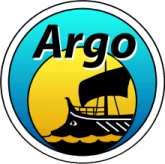 Deep Argo: Motivation
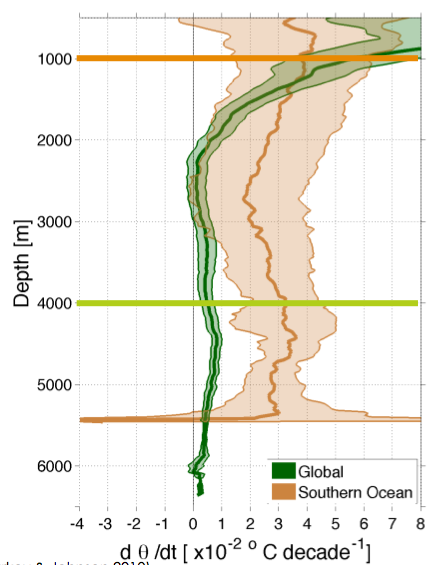 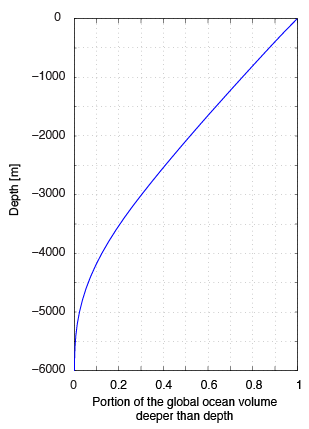 Deep ocean warming > 2000 m
intensified
below 4000 m
50% of the ocean volume is at depth > 2000 m


12% of the ocean
volume is at depth > 4000 m
Purkey and Johnson, 2010
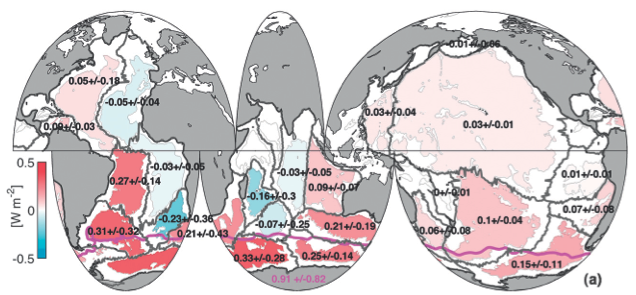 Purkey and Johnson, 2010
Deep ocean > 4000 m heat uptake equivalent to 0.027 Wm-2 (~5 ZJ decade-1), about half of the ocean below 2000 m

Regional signals > 4000 m are much larger
Deep Argo: Value
Operational application
Improve global ocean reanalysis and coupled ocean-atmosphere forecasting systems below 2000 m (assimilation, constraint, OSSEs, removal of deep bias)
2. Basic research
Significant progress in global heat budget and freshwater storage
Improve knowledge of regional distribution of regional sea level budget, and quantification of the causes of sea level change
Provide basin coverage of deep ocean circulation
Resolve abyssal decadal signal changes locally not just globally
Many other research topics (mixing, ice melting, TS structure, ...)
3. Mutidecadal climate change assessment
IPCC AR5, BAMS state of the climate reports, ...
4. Education (as demonstrated for Argo)
Deep Argo: Float models
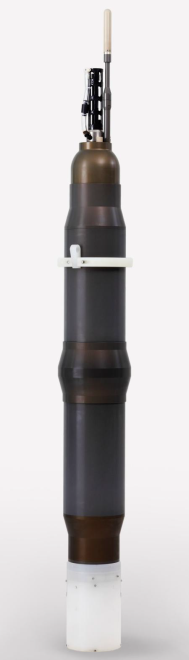 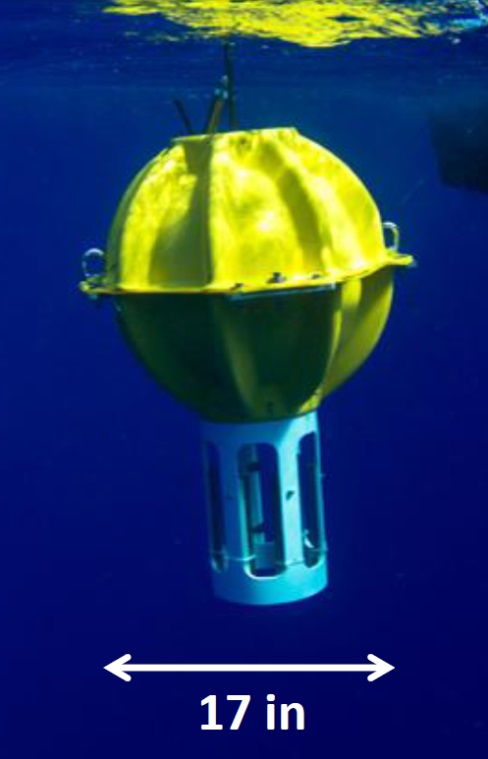 Deep NINJA
TSK Co LTD, JAMSTEC
0 – 4000 m
SBE-41 CTD
50 kg
15 deployed so far
Deep APEX
TWR, UW
0 – 6000 m
SBE-61 CTD
43 cm glass sphere
2 Prototypes deployed
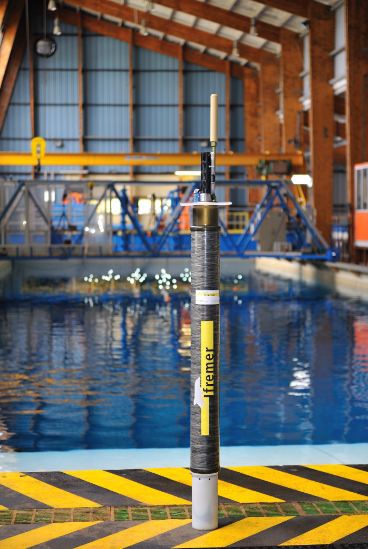 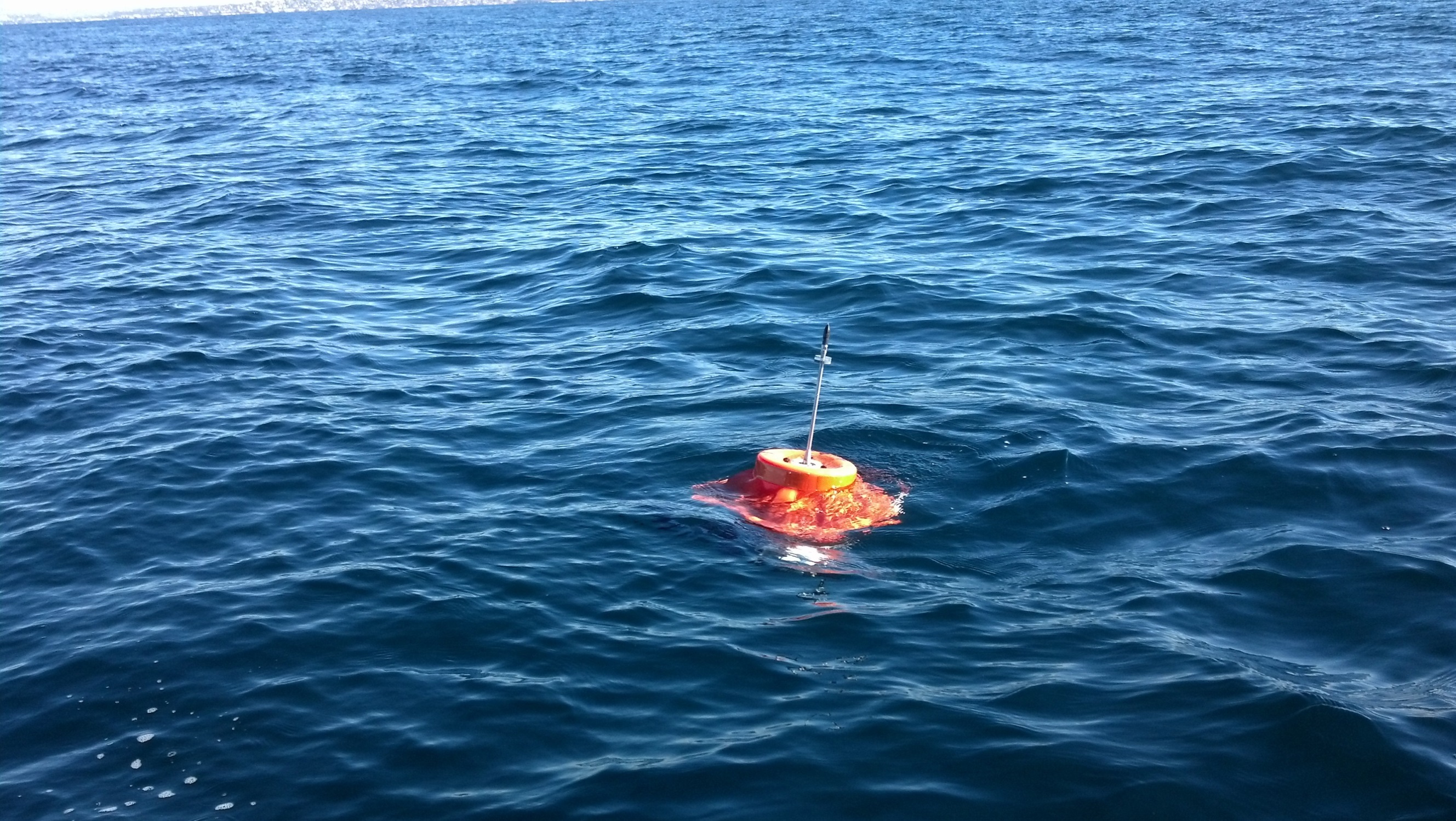 Deep SOLO
SIO
0 – 6000 m
SBE-61 CTD
25 kg 
33 cm glass sphere
3 Prototypes deployed
Deep ARVOR
NKE, CNRS, IFREMER
0 – 4000 m
SBE-41 CTD
26 kg
4 Prototypes deployed
Technical aspects of Deep Argo floats under discussion
Deep SOLO
Deep 
Arvor
Deep NINJA
Deep Apex
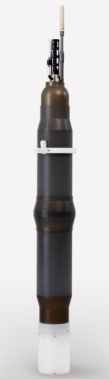 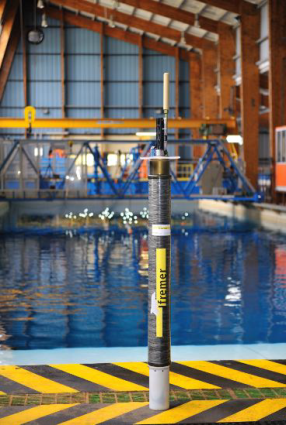 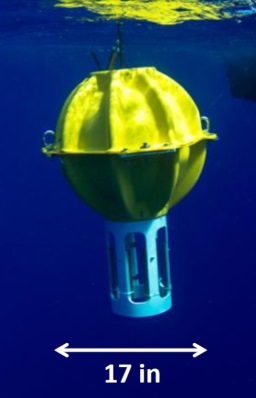 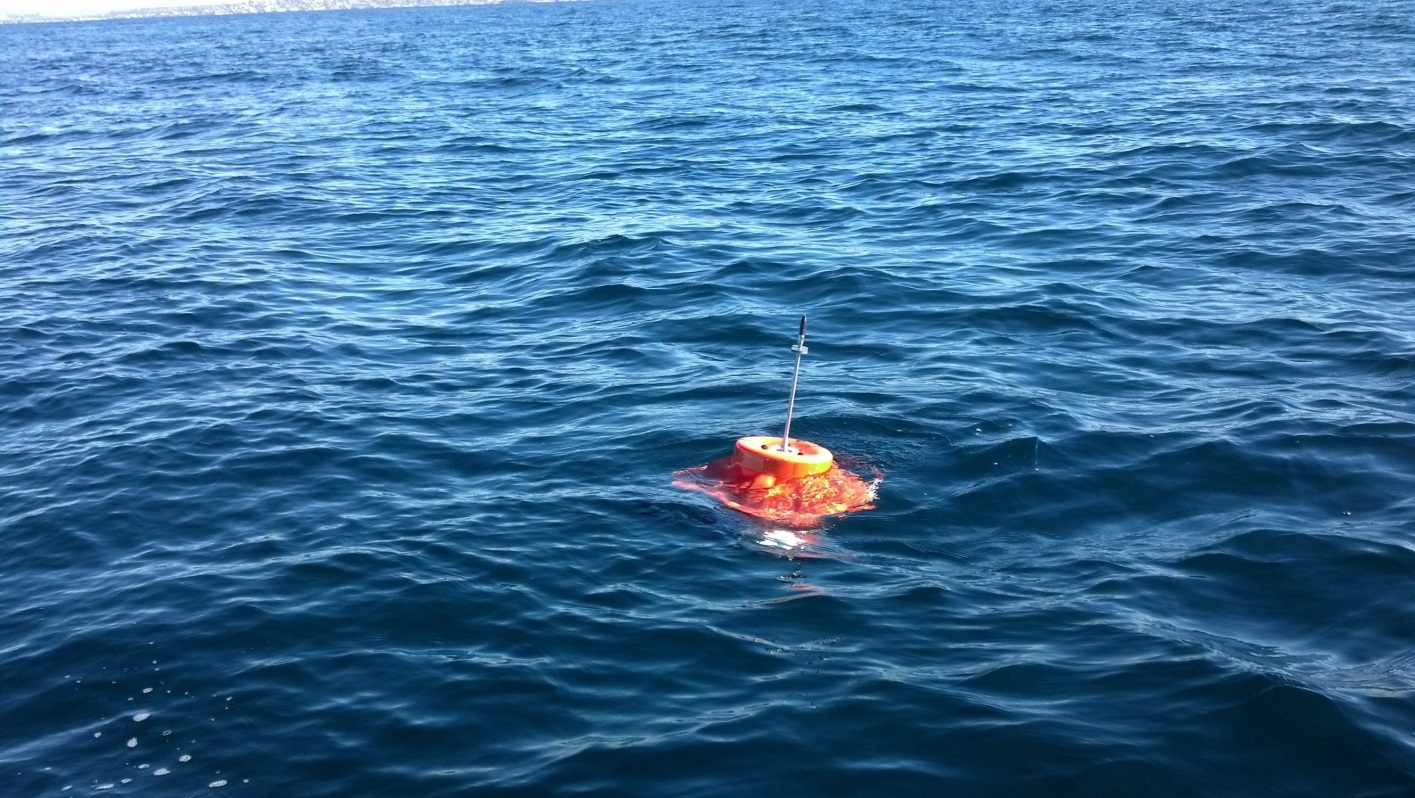 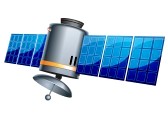 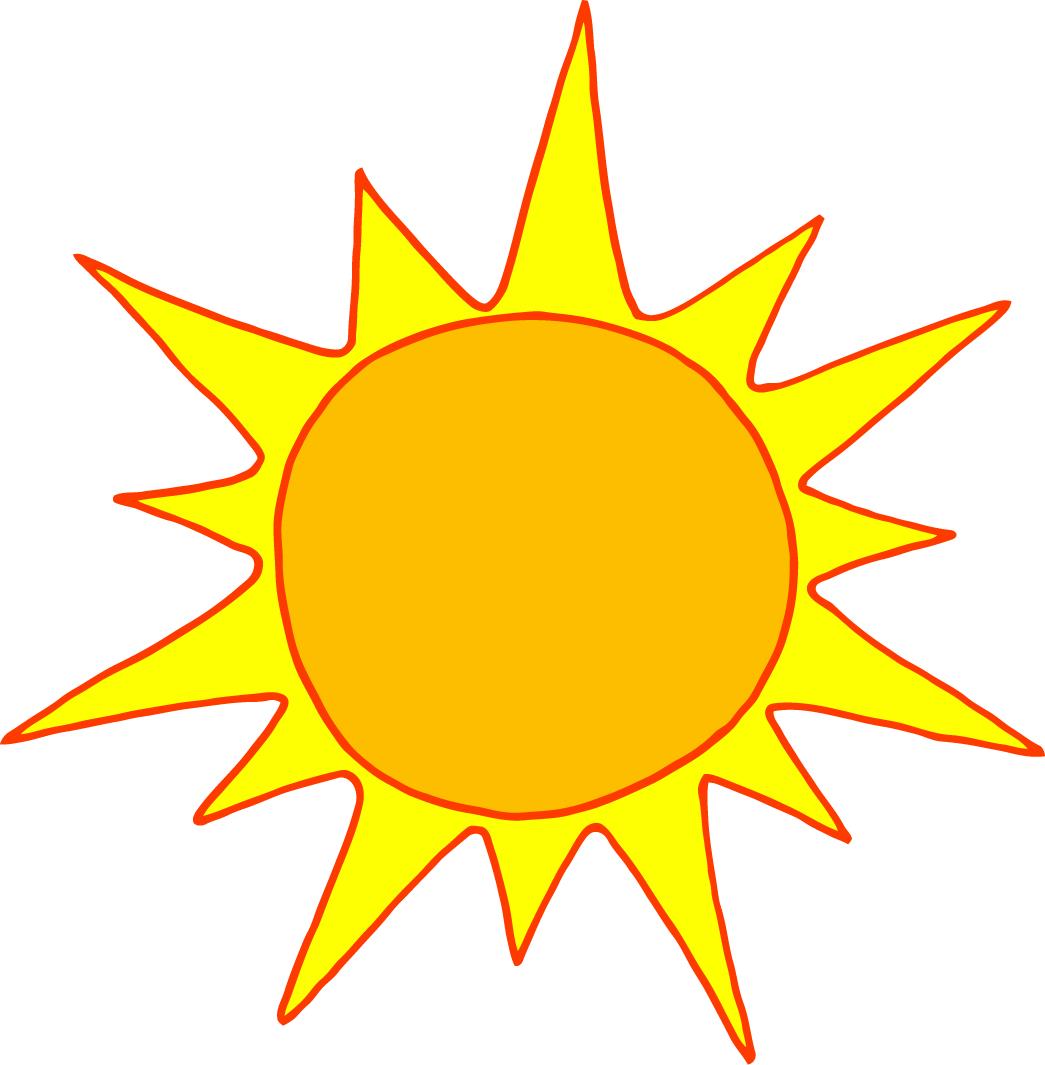 Deep Argo float cycle
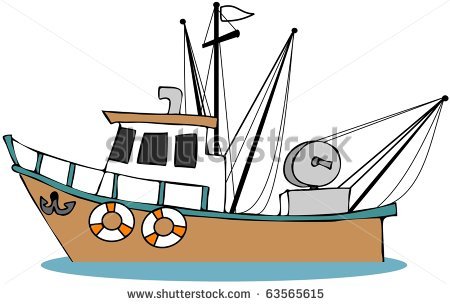 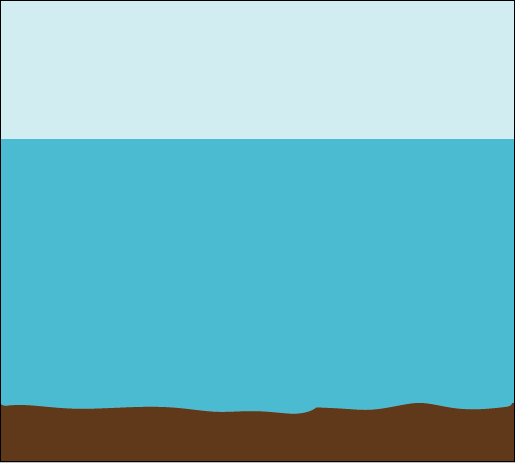 Cycle time
Parking  depth at 1000 m
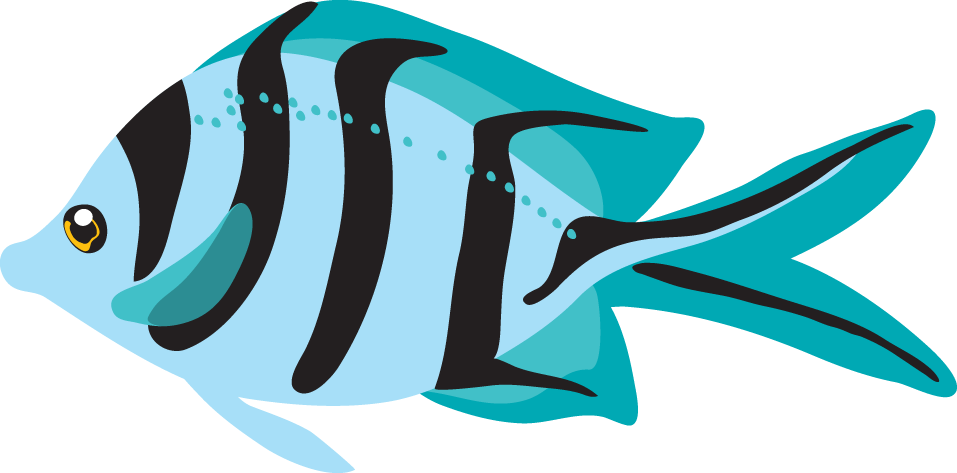 Cycle time – aim for array refresh time          of 5 years (15-day cycle)
Collect data during ascent or descent
Parking depth. Bottom landing
Vertical resolution of profile
CTD accuracy requirements: ±0.001°C, ±0.002 salinity, ±3 dbar)
Meeting temperature accuracy goal, working towards salinity and pressure goal.
Measure temperature and salinity during descent or ascent
Parking  depth at 3000-5500 m
Descend to 4000-6000 m or near bottom if shallower
Deep Arvor         Deep NINJA
Deep SOLO
Deep Apex
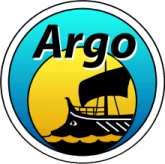 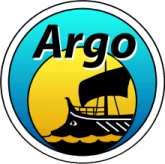 Deep Argo: Recent Developments
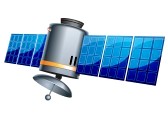 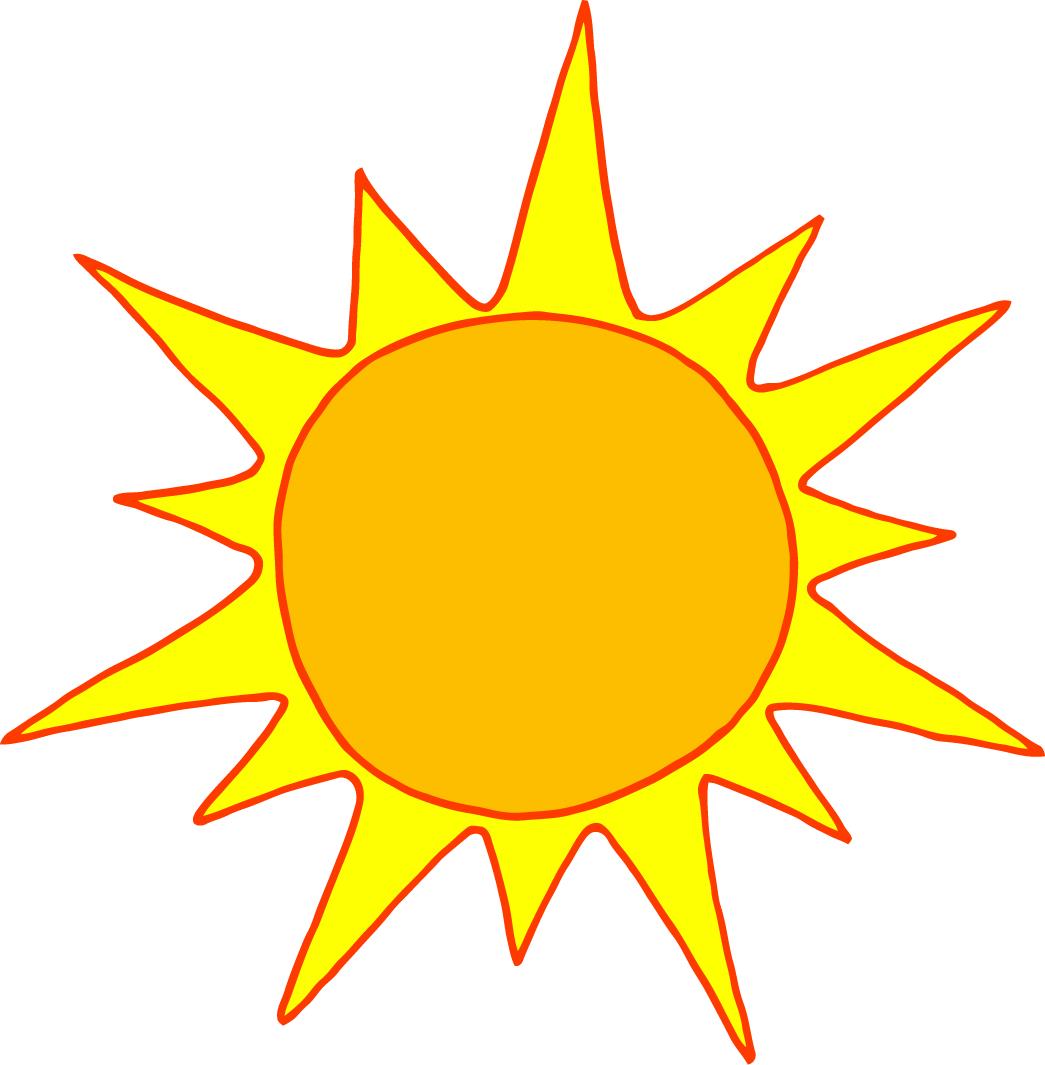 A Workshop was held to discuss technology developments for Deep Argo, scientific and operational rationales, and plans for future work
4 designs of Deep Argo floats have been developed and tested with depth ranges of 4000 m and 6000 m
A Deep Argo CTD has been developed by SBE in collaboration with NZ/US/Aus. Argo and deployed in shipboard casts and float profiling, with encouraging results.
Regional pilot arrays of Deep Argo floats have begun and will continue in 2015-2016 in the Southern Ocean, SW Pacific, and North Atlantic
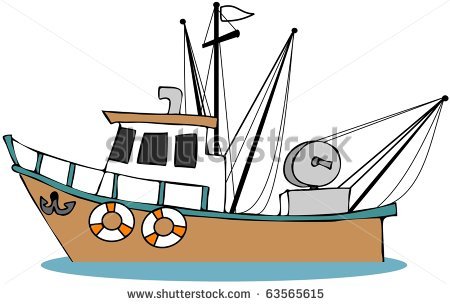 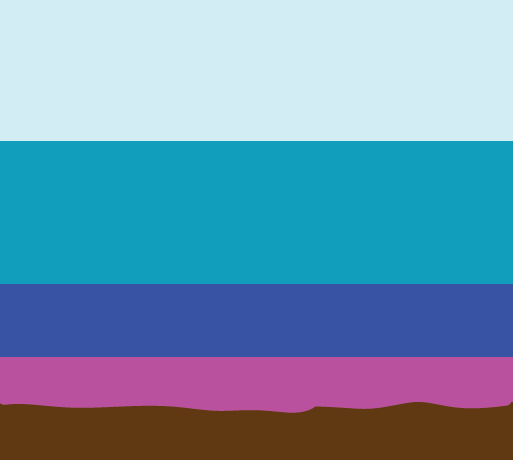 Core  Argo
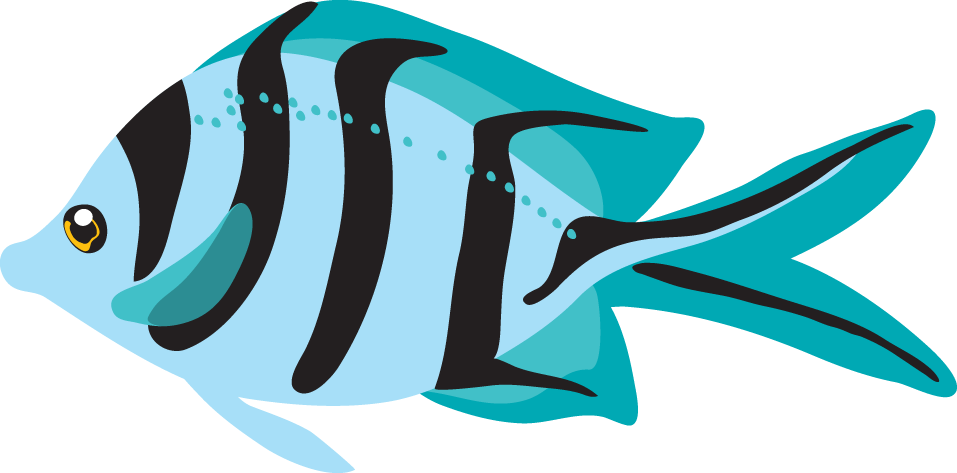 2000 m
Deep Argo
4000 m
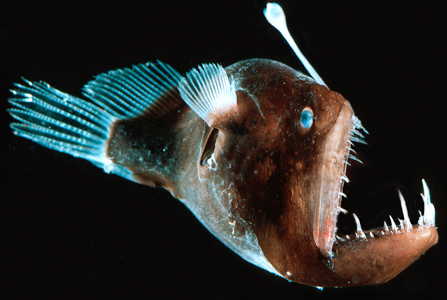 Southwest Pacific Ocean
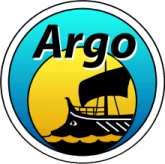 2 Deep SOLO in 2014
8 Deep SOLO, 2 Deep Apex in 2015
Deployment opportunity in 2016    (R/V Investigator, CSIRO, P15S) 
Flat abyssal plain w/ substantial deep warming, limited eddy activity
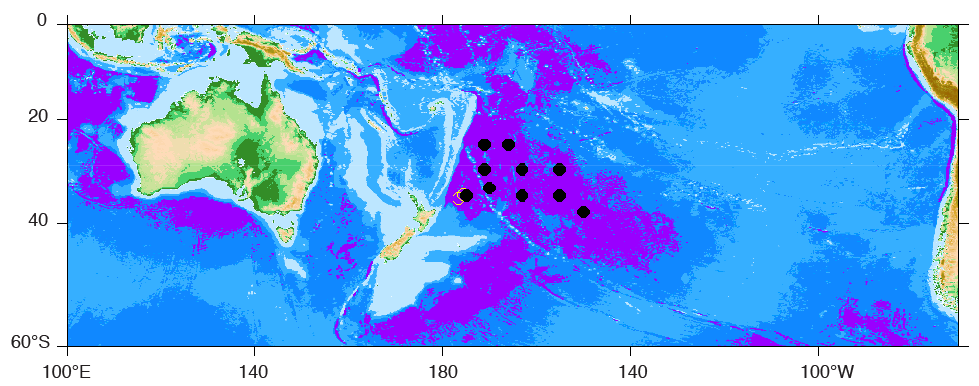 North Pacific Ocean and Southern Ocean
North Atlantic Ocean
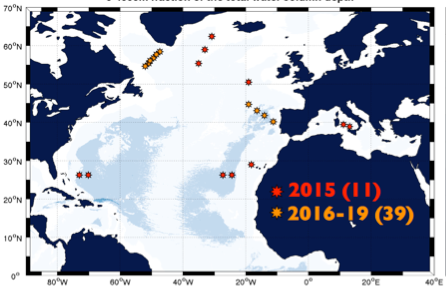 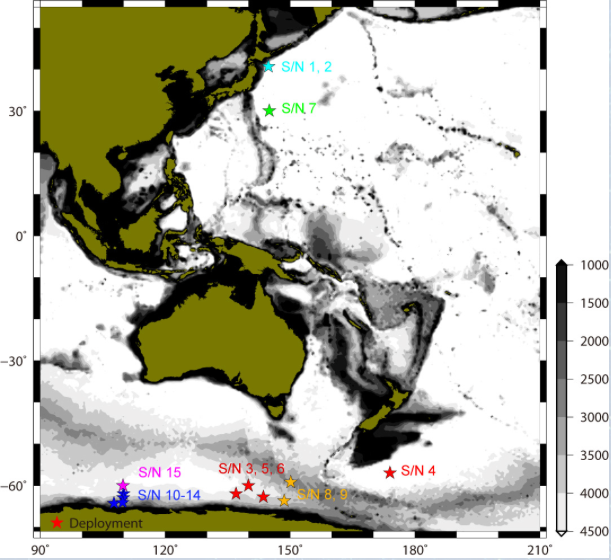 2 early (3500m) Deep Arvor in 2012-2013
2 Deep Arvor prototypes (4000 m) in 2014
9 Deep Arvor in 2015
North  Atlantic deep water formation rates and characteristics
15 Deep NINJA deployed in 2012-2014
3 Deep NINJA in 2015
Engineering test (3,Pacific Ocean), water mass formation and deep MOC (12,Southern Ocean)
Deep Argo: Straw Plan
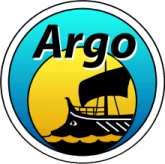 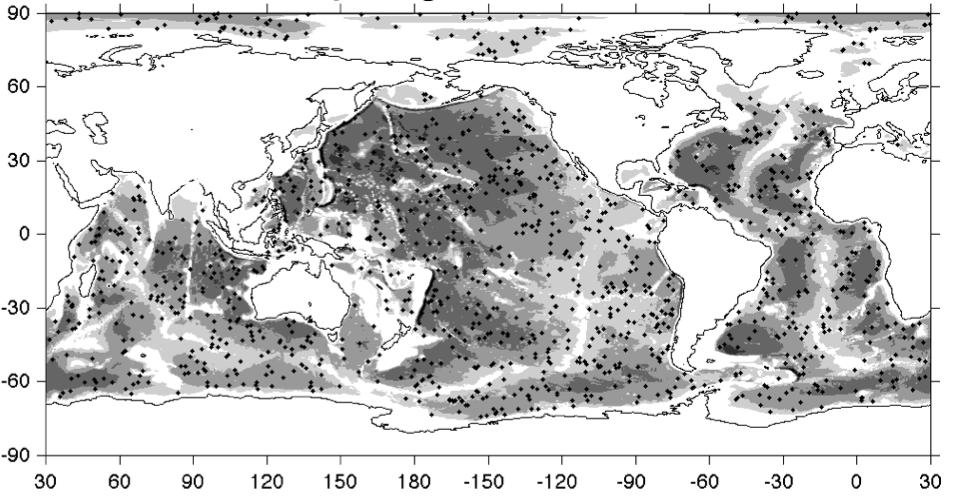 Greg Johnson
Plan: 2-3 year pilot arrays before global implementation
 Sample to the ocean bottom (up to 6000 m)
 5° x 5° spacing: ~1200 floats, based on decorrelation statistics 
 Start at high latitudes (deep-ocean warming signal) -> equator -> global
 Challenges: Funding, CTD technical challenges, float endurance, leverage international collaboration between partners